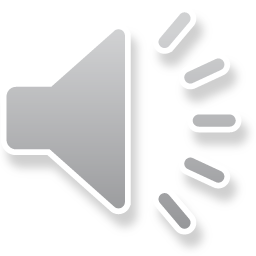 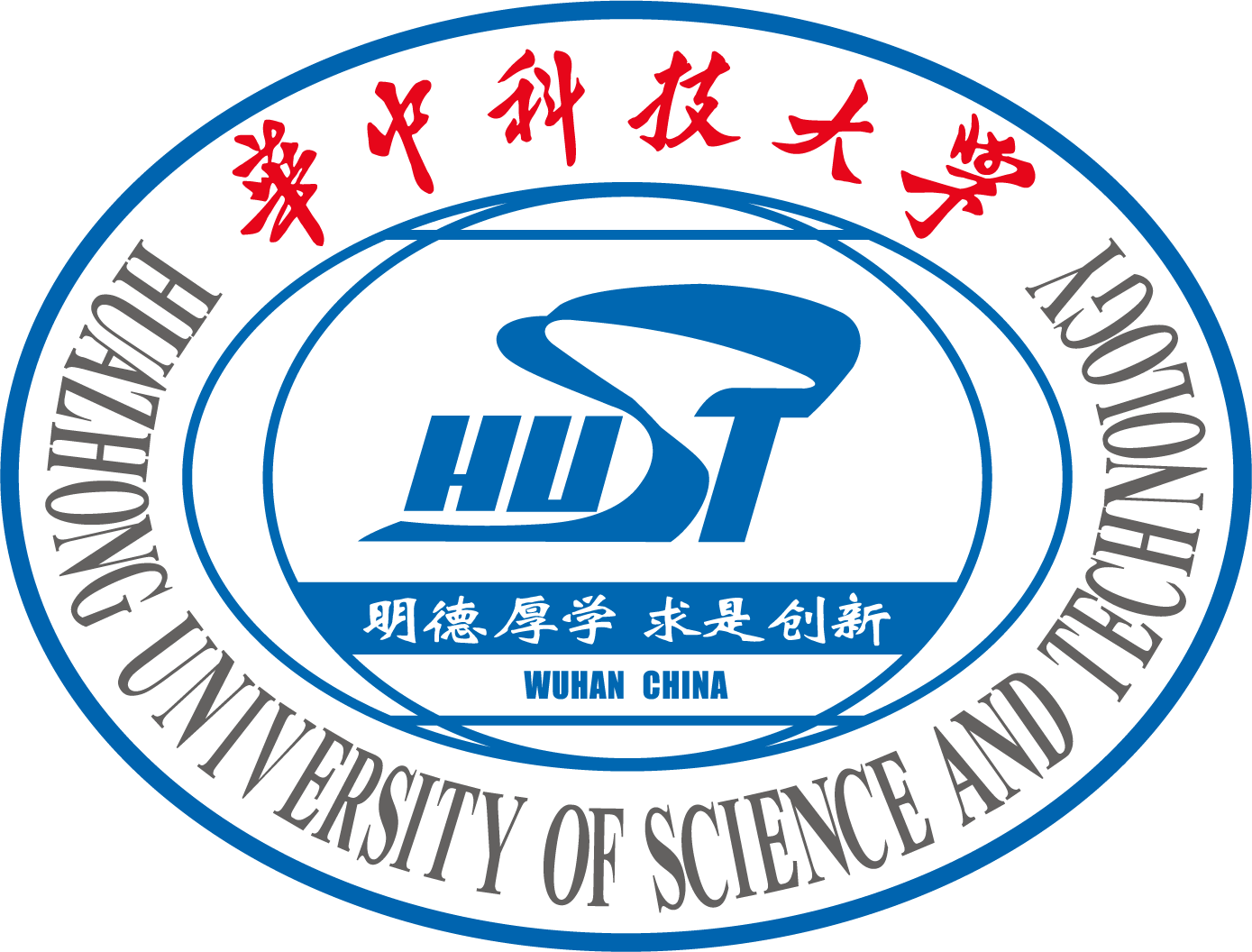 建造服务化
Construction service
华中科技大学
土木与水利工程学院
马灵教授
[Speaker Notes: 同学们好，这一章，我们来讲解建造服务化。]
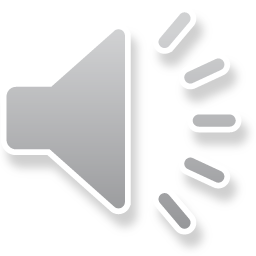 1、工程建造服务化理念与价值
2、建造过程服务化
3、产品使用服务化
[Speaker Notes: 第一部分是工程建造服务化理念与价值。]
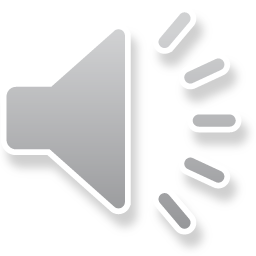 1、工程建造服务化理念与价值
“近日，景明大楼收到了英国设计单位的一份来 函，来函告知该楼设计年限是80年，目前已超期 服役 ”。
—扬子晚报（1999年1月31日）
“2005年，提供建造海珠桥钢材的英国企业曾向 广州市发来传真，提醒海珠桥钢材已经有100年历 史，达到钢铁材料的寿命，已经进入疲劳期”。
—羊城晚报
这两封信让我们看到了建造衍生服务的含金量，是“建造+服务”的生动体现
[Speaker Notes: 在开始之前，我想向大家介绍两个案例，这两个案例将帮助我们更好地理解工程建造服务化的概念。
首先，我们来看第一个案例。这是1999年1月31日《扬子晚报》报道的一个事件。景明大楼收到了英国设计单位的一封来函，告知该楼的设计年限是80年，但目前已经超期服役。这个案例说明，即使是经过精心设计的建筑，也有可能因为各种原因需要提前结束其使用寿命。
接下来，我们来看第二个案例。2005年，提供建造海珠桥钢材的英国企业曾向广州市发来传真，提醒海珠桥钢材已经有100年的历史，达到钢铁材料的寿命，已经进入疲劳期。这个案例进一步说明了，即使是非常坚固的建筑材料，也有其使用寿命的限制。
通过这两个案例，我们可以看到，工程建造不仅仅是一次性的行为，而是一种持续的服务过程。在这个过程中，我们需要关注建筑的使用寿命、材料的耐久性以及可能的维护需求。这正是工程建造服务化的理念所在，即在建造的同时，提供长期的售后服务和支持，确保建筑能够安全、可靠地运行。
总结来说，工程建造服务化理念的核心是在建造过程中，不仅要考虑一次性的质量，还要考虑到长期的使用效果和服务需求。通过提供全面的售后服务和持续的支持，我们可以延长建筑的使用寿命，提高其安全性，降低维护成本，从而实现价值的最大化。]
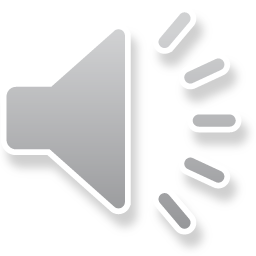 1、工程建造服务化理念与价值
建造服务化的理念与类型
建造服务化是在互联网科技、数字化技术快速发展的背景下，由服务与建造 融合出的新的建造模式，是面向服务的建造和基于建造的服务的整合。
是为了实现建造价值链中各利益相关者的价值增值，通过建造过程服务化和 产品使用服务化两种方式，为相关利益体及最终用户提供个性化的“建造+服务”  综合解决方案，实现建造资源高效整合的一种新型建造模式。
[Speaker Notes: 那么，工程建造服务化作为一种新型的建造模式，它是在互联网科技和数字化技术的快速发展背景下产生的。这种模式的核心思想是将传统的建造过程与服务相结合，通过构建面向服务的建造体系，实现价值的链整合，从而为相关利益体及最终用户提供个性化的“建造+服务”综合解决方案。具体来说，工程建造服务化强调在建造过程中，不仅要关注建筑物的物理形态，还要注重为客户提供一系列的服务，如设计、咨询、施工、运营等。这些服务不仅要在质量上满足客户的需求，还要在时间、成本和效率上做到最优。通过这种方式，我们可以实现建造资源的高效整合，提高建造行业的整体效益。此外，工程建造服务化还要求我们采用数字化的手段来进行建造和管理。这包括利用物联网技术来监控施工现场，利用大数据分析来优化资源配置，以及利用云计算来提高工作效率。通过数字化，我们可以实现信息的共享和协同工作，降低错误的发生率，缩短建造周期。总的来说，工程建造服务化是一种以客户为中心，通过提供高质量、高效率、个性化的服务和数字化手段，来实现建造行业的高效整合和创新发展的模式。]
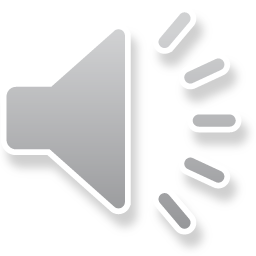 1、工程建造服务化理念与价值
建造服务化的理念与类型
建造服务化可以从组织形态和服务对象两个方面进行分类。
从组织形态来看，建造服务化可以分为服务企业向建筑领域的拓展和建筑企
业向服务领域的渗透。
从服务对象来看，建造服务化又可以分为建造过程服务化和产品使用服务化。
[Speaker Notes: 详细来看，工程建造服务化就是将传统的以产品为中心的工程建造方式转变为以服务为中心，通过提供一系列的服务来满足客户的需求。这种转变不仅提高了客户的满意度，也促进了企业的可持续发展。在工程建造领域，服务化转型已经成为一种趋势。许多企业开始意识到，为客户提供优质的服务可以帮助他们在激烈的市场竞争中立于不败之地。此外，随着科技的进步和消费者需求的不断变化，企业需要不断创新，提供更多的增值服务来吸引客户。为了实现工程建造服务化，企业需要采取一系列的措施。首先，要树立以客户为中心的理念，了解客户的需求和期望，并提供个性化的服务。其次，要加强与客户的沟通，建立良好的合作关系，让客户感受到企业的诚意和关怀。此外，还要注重技术创新，提高服务的效率和质量，降低成本，增加效益。]
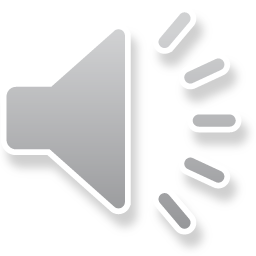 1、工程建造服务化理念与价值
建造服务化产生的价值
改革开放以来，建筑业作为我国重要的物质生产部门，虽然得到了高速发展，  产业规模、企业效益、技术装备及建造能力都有很大提升，但是工业化程度还是较 低，仍然滞留在劳动密集型产业阶段，经营管理方式粗放，企业利润微薄。而且，  人口红利的消失也使得过去30年我国建筑业发展所依赖的劳动力优势将不再持续。
工程建造服务化为整个建筑行业发展提供了新路子。一方面，以培育新的业态 为建筑业注入了新的生命力。另一方面，由于提供了功能更强、更符合用户需求的 高质量建筑产品和服务，使得整个行业的专业化水平得到提升、资源得到高效利用。
[Speaker Notes: 接下来，我将详细阐述工程建造服务化产生的价值。首先，改革开放以来，我国建筑业产业规模不断扩大，企业效益显著提升，技术装备水平不断提高。然而，我们也必须清醒地认识到，我国建筑业仍然存在一些深层次的问题，如工业化程度低、劳动密集型特征明显等。这些问题制约了行业的发展，也影响了企业的盈利能力。随着人口红利的消失，过去那种依赖廉价劳动力的发展模式已经不再可持续。为了应对这些挑战，我们需要转变思路，寻求新的发展途径。工程建造服务化恰恰提供了这样的新路子。一方面，通过培育新的业态，为建筑业注入新的生命力。另一方面，通过提供功能更强、更符合用户需求的高质量建筑产品和服务，使得整个行业的专业化水平得到提升，资源得到高效利用。]
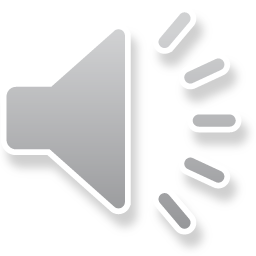 1、工程建造服务化理念与价值
建造服务化产生的价值
建造服务化为企业带来价值增值
对企业而言，建造服务化提供了新的动力和增长点。
建造服务化为市场带来价值增值
对市场而言，建造服务化培育了新的业态。
建造服务化为行业及整个资源环境带来价值增值
对行业而言，建造服务化提升了专业化水平。
建造服务业为用户带来价值增值
对用户而言，建造服务化提供了功能更强、更符合用户需要的高质量建筑产品和服务。
[Speaker Notes: 而将传统的工程建造过程转化为一系列的服务，这些服务既包括设计、施工，也包括维护和管理。这种转变不仅提高了效率，也增加了价值。接下来，我们要讨论一下工程建造服务化产生的价值。具体来说，主要有以下四个方面：
对企业而言，工程建造服务化带来了新的动力和增长点。通过提供一站式的解决方案，企业可以更好地满足客户的需求，提高客户的满意度和忠诚度。同时，这种模式还可以降低企业的成本，提高企业的竞争力。
对市场而言，工程建造服务化培育了新的业态。随着人们生活水平的提高，对建筑物的功能性和舒适性的要求也越来越高。工程建造服务化可以满足这些需求，从而推动市场的不断发展。
对行业而言，工程建造服务化提升了专业化水平。通过整合各种资源和服务，行业可以实现资源的优化配置，提高行业的整体素质。同时，这种模式还可以促进技术创新和人才培养，推动行业的可持续发展。
对用户而言，工程建造服务化提供了功能更强、更符合用户需要的高质量建筑产品和服务。用户可以享受到从设计到施工再到维护的一站式服务，从而提高生活的质量和幸福感。]
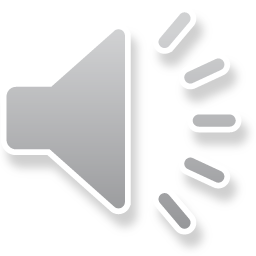 1、工程建造服务化理念与价值
2、建造过程服务化
3、产品使用服务化
[Speaker Notes: 第二部分是建造过程服务化.]
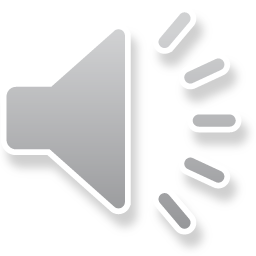 2、建造过程服务化
建造过程服务是面向工程产品建造活动的生产性服务，是现代服务业发展形成的 新业态。传统的建筑企业从事单一的建造工作，盈利空间非常有限。企业可以增加面 向建造活动的生产性服务，如基于数据的全过程工程咨询、可支持参建各方网络协同 工作的网络协同建造服务，以及嵌入建造系统内部的工程金融服务等。如此，不仅能 够优化建造活动、提升整体建造水平，还帮助企业实现盈利增收。
[Speaker Notes: 首先，随着现代服务业的发展，建造过程服务化已经成为一种新趋势。传统的建筑企业通常专注于单一的建造工作，盈利空间有限。为了增加利润并优化整体建造水平，企业开始提供面向建造活动的生产性服务。这些服务包括基于数据的全程工程咨询、网络协同建造服务以及嵌入建造系统内部的工程金融服务等。通过这些服务，企业不仅能够帮助客户优化建造活动，还能实现自身的盈利增长。那么，在建造过程中，企业一样会利用数据和技术为客户提供个性化的服务。例如，基于数据的工程咨询可以帮助客户更好地了解项目需求，而网络协同建造服务则可以提高不同团队之间的协作效率。此外，工程金融服务还可以为客户提供融资解决方案，帮助客户更好地管理资金。总的来说，建造过程服务化是一种集成了多种服务的模式，旨在为客户提供全方位的支持，从而优化整个建造过程并实现企业的盈利增长。]
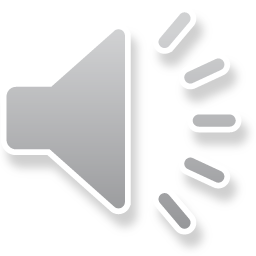 2、建造过程服务化
工程咨询
工程咨询服务主要为客户提供项目决策和管理方面的咨询服务。
其服务业务牵涉面广，涉及政治、经济、技术、社会、文化等多个领域，需要考 虑各种复杂多变的因素，运用管理科学、工程技术、法律法规等多科知识经验，协同 和处理方方面面的问题；服务对象可以是政府部门，也可以是项目业主或其他各类客 户，可针对项目全寿命周期的任一环节或若干环节组合提供局部或整体的咨询服务。
[Speaker Notes: 具体的服务化内容，首先体现在关于建造过程的工程咨询方面。首先，工程咨询服务致力于为客户提供全面、专业的项目决策和管理咨询服务。该服务业务覆盖范围广泛，横跨政治、经济、技术、社会、文化等多个领域，要求咨询师具备综合考虑各种复杂多变因素的能力，熟练运用管理科学、工程技术、法律法规等多学科知识，以及丰富的实践经验，以协同处理项目中各个环节的问题。工程咨询服务面向的客户群体多样，既包括政府部门，也涵盖项目业主、企业及其他各类客户。我们可根据项目全寿命周期的不同环节，如策划、设计、施工、验收等，提供针对性的局部或整体咨询服务，以确保项目顺利推进，实现投资效益最大化。]
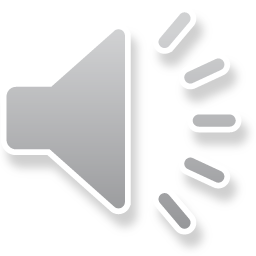 2、建造过程服务化
工程咨询
项目决策阶段
项目实施准备阶段
项目实施阶段
投产竣工阶段
协助业主完成竣工验 收、档案交办、竣工 结算、项目决算等工 作；协助投产准备工 作、试运营和正式运 营等工作；提供项目 后评价服务。
提供多方面的专业顾 问服务， 包括招标代 理、工程监理、造价 咨询、法律顾问、保 险咨询等；协助项目 管理团队编制项目设 计纲要、进行地质勘 探， 为业主提供设计 招标服务。
主要提供施工监督管
理服务。在协助业主
提供项目前期策划顾 问服务和项目规划设 计顾问服务， 对项目 进行可行性研究， 编 制可行性研究报告，  进行市政配套调研；
获取建设工程施工许
可证后， 对土建施工、
装修施工、室外环境 条件施工、机电设备 安装施工、单系统调
协助业主获取选址意
试、全系统联合调试
见书、土地出让合同、
等工作进行监督管理。
建设用地批准书等。
[Speaker Notes: 详细展开的话，我们需要根据阶段不同，采取不同的工程咨询服务策略，来确保项目的顺利进行和最终的成功交付。
首先，在项目决策阶段，我们需要为业主提供项目前期策划顾问服务和项目规划设计顾问服务。这包括可行性研究、编制可行性研究报告、进行市政配套调研以及协助业主获取选址意见书、土地出让合同和建设用地批准书等。这些服务有助于业主全面了解项目的前期情况和潜在风险，从而做出明智的投资决策。
接下来，在项目实施准备阶段，我们主要为业主提供多方面的专业顾问服务，如招标代理、工程监理、造价咨询、法律顾问、保险咨询等。此外，我们还协助项目管理团队编制项目设计纲要并进行地质勘探，为主业提供设计招标服务。这一阶段的目的是确保项目的设计质量和进度，同时降低成本和风险。
在项目实施阶段，我们主要提供施工监督管理服务。在这一阶段，我们会协助业主获得建设工程施工许可证，并对土建施工、安装施工、室外环境条件施工、机电设备安装施工、单系统调试、全系统联合调试等工作进行监督管理。我们的目标是确保工程的质量和安全，同时遵守相关的法律法规和标准。
最后，在投产竣工阶段，我们协助业主完成竣工验收、档案交办、竣工结算、项目决算等工作；协助投产准备工作、试运营和正式运营等工作；并提供项目后评价服务。这一阶段的目的是确保项目能够顺利投产并达到预期的效果，同时也为未来的项目改进提供宝贵的反馈。]
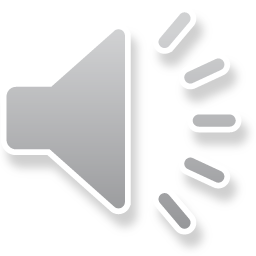 2、建造过程服务化
网络协同建造服务
网络协同建造服务借鉴于网络协同制造。网络协同建造服务的核心思想是利用制 造服务的组合，通过计算机网络的协调和运作，将分布在不同地点的制造资源（人力、 设备和信息资源）组织起来，打破时间和空间约束，共同完成复杂产品的制造过程，  缩短产品开发和生产周期，提高企业的市场竞争能力。
其具体的实现过程，主要依靠网络协同制造平台来支持协同制造链的组织和运行。 该协同平台是以提供资源共享服务为主要功能的信息基础结构，可以是若干固定合作 伙伴间的小型网络协同平台，也可以是开放的大型网络协同平台。
[Speaker Notes: 第二个重要的服务化内容，就是网络协同建造服务。
首先，我们要明白网络协同制造服务的核心思想是什么。它主要是利用制造服务的组合，通过计算机网络的协调和运作，将分布在不同地点的制造资源（如人力、设备和信息资源）组织起来，打破时间和空间的约束，共同完成复杂产品的制造过程，缩短产品开发和生产周期，提高企业的市场竟争能力。
其次，我们要了解其具体的实现过程。这个过程主要依靠网络协同制造平台来支持协同制造链的组织和运行。该协同平台是以提供资源共享服务为主要功能的信息基础结构，可以是若干固定合作伙伴间的小型网络协同平台；也可以是开放的大型网络协同平台。
总的来说，网络协同制造服务是一种先进的制造建造模式，它通过计算机网络技术，实现了制造资源的共享和协同运作，从而提高了制造效率和企业的竞争力。]
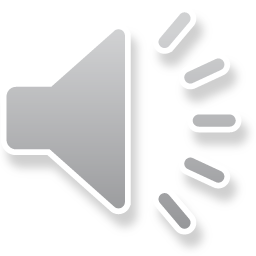 2、建造过程服务化
网络协同建造服务
同样的道理，由于目前建设工程项目规模日趋庞大，实施过程及涉及的相关技术也日益复 杂，导致工程参建主体日益增加。为此，可以搭建网络协同建造服务平台，更好地为项目建造 服务，提升项目决策效率和工程安全质量。

例如地铁工程中，安全管理十分重要。地 铁安全管理，主要由业主单位、施工单位、监 理单位和第三方监测机构共同实施完成。 为 此，可以借助网络协同的理念，搭建大数据 驱动的地铁施工安全综合集成控制平台， 支 持地铁建设项目的各参与方协同管控地铁工程 建设安全。
[Speaker Notes: 实际上，从宏观视角分析，伴随着我国经济的迅猛增长，建设工程项目的规模不断扩张，其涉及的技术复杂度也在不断提升。这不仅导致了工程参与主体的增多，同时也带来了众多挑战。采用网络协同建造服务，能够有效保障工程决策的效率和工程的安全质量。我们可通过搭建网络协同建造服务平台，以提升项目决策的效率及工程的安全质量水平。该平台具备整合多元资源和服务的功能，为工程项目提供全面的支持体系。

以地铁工程为例，安全管理尤为关键。地铁安全管理涉及业主单位、施工单位、监理单位以及第三方监测机构的共同参与和协作。基于网络协同的理念，我们可以打造一个以大数据为驱动力的地铁施工安全综合集成控制平台，该平台能够支持地铁建设项目各参与方在工程建设安全方面的协同管理。通过数据共享和信息交流，平台促进了各方之间的紧密合作与实时沟通，使得各参与方能够在平台上进行有效的讨论、协商和问题解决，从而显著提升工作效率和决策质量。此外，平台还提供了一系列的工具和服务，包括项目管理软件、数据分析工具和安全监测系统等，这些工具和服务有助于各方更有效地管理和监控工程进度及安全状况。

综上所述，网络协同建造服务在现代化工程建设中扮演着越来越关键的角色。通过建立高效的信息沟通渠道和资源共享机制，我们能够更好地协调各方力量，不仅提升了工程决策的效率，同时也增强了工程的安全性。]
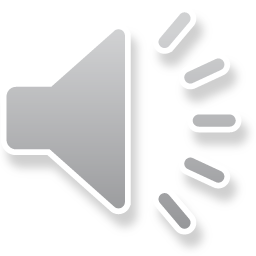 2、建造过程服务化
工程金融服务
在工程建造中，金融服务是建筑业发展的一种外部环境，是金融系统向建筑业提供的一种 基础性服务。随着建筑业的转型升级，其对金融服务的要求也日趋多样化，由初级阶段的单纯 资金需求转变成了较高阶段的综合式服务需求。
与建造各环节相结合，解决建设行业全流程或重点环节金融服务需求。通过金融服务优化 整个流程，增强建造系统综合能力。
[Speaker Notes: 第三点主要的服务化内容，则是工程金融服务。

在工程建造领域，金融服务被视为建筑业发展的重要外部环境，它为建筑企业提供了一种基础性服务。随着建筑业的转型升级，对金融服务的诉求也在不断变化，从最初的单纯资金需求逐渐转变为综合式服务需求。为了满足这种转变，金融服务需要与建筑业的各个环节相结合，解决建设行业全流程或重点环节的金融服务需求。通过优化整个流程，我们可以增强建造系统的综合能力。

总的来说，工程金融服务在支持建筑业发展中扮演着至关重要的角色，它不仅提供了必要的资金支持，还通过与建筑业的各个环节紧密结合，提供了全方位的综合服务，从而促进了整个行业的升级和转型。]
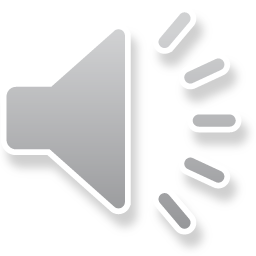 2、建造过程服务化
工程金融服务
例如，施工机械生产商卡特彼勒 公司，通过完善的融资租赁服务为企 业带来盈利。该公司通过全球1500多 个网点的租赁系统，提供短期和长期 的租赁服务，以期构建一个涵盖产品 技术与服务的完整产业生态链条。
从其运行状况来看，由于提供了 完整的租赁和技术服务，租赁业务的 发展不仅没有降低产品的销售，销量 不减反增。
、
[Speaker Notes: 其实，在现代制造业中，工程金融服务已经成为企业盈利的重要手段之一。例如，施工机械生产商卡特彼勒公司通过完善的融资租赁服务为企业带来了盈利。该公司在全球1500多个网点建立了租赁系统，提供短期和长期的租赁服务，以期构建一个涵盖产品、技术与服务的完整产业生态链条。从其运行状况来看，由于提供了完整的租赁和技术服务，租赁业务的发展不仅没有降低产品的销售，销量不减反增。总的来说，“建造过程服务化”是一种趋势，它可以帮助企业在提高产品质量的同时，通过提供全面的金融服务和技术支持来增强客户的满意度和忠诚度，从而实现企业的可持续发展。]
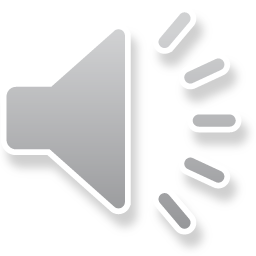 1、工程建造服务化理念与价值
2、建造过程服务化
3、产品使用服务化
[Speaker Notes: 第三部分是产品使用服务化。]
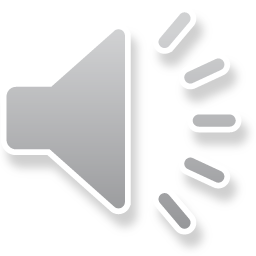 3、产品使用服务化
传统的建筑企业主要是提供功能较为基础的建筑产品，所创造的价值处于整个产业 链的底端。这些基础功能的裸产品越来越难满足用户多样化的产品追求和服务需求。企 业可以拓展建筑产品链条业务，由提供裸产品转为提供“产品+服务”的服务包，如个 性化服务、专业化运维服务、智能产品的系统解决方案等。这样不仅能够深度贴合用户 需求，提供令用户满意的建筑产品和服务，更能帮助企业在建造价值链的多个环节中实 现价值增值。
[Speaker Notes: 传统的建筑企业主要致力于提供功能相对基础的建筑物产品，它们在产业链中所创造的价值往往位于较低端。随着市场的发展，这些单一功能的产品越来越难以满足用户日益增长的多样化需求和服务期望。为了适应市场变化，企业可以延伸建筑产品价值链，从单纯的裸产品供应转向提供“产品+服务”的综合服务包。这包括但不限于个性化定制服务、专业化的运维管理服务、智能化产品的系统解决方案等。这样的转变不仅能更深入地满足用户的个性化需求，提供令用户满意的建筑产品和服务，还能在建造价值链的多个环节中实现价值的提升。
而在建筑行业，传统的产品销售模式正逐步演变为一种更为综合的服务导向模式。这一转变的核心在于，企业不仅提供实体建筑产品，还提供与之配套的一系列服务和解决方案。通过这种模式，企业能够更全面地满足客户需求，提升客户满意度，进而促进企业价值的增长。为了顺利完成这一转型，建筑企业需拓宽业务领域，从单一的建筑产品生产转向多元化的服务提供。这可能涉及个性化设计服务、施工阶段的咨询服务、工程相关的金融服务、智能化系统的集成服务等。通过这些服务的有机组合，企业能够向客户提供全方位的解决方案，增强客户的依赖度和忠诚度。此外，企业还应重视技术创新和数字化转型。运用大数据、云计算、人工智能等先进技术，企业能够提升服务效率和质量，向客户提供更加智能和便捷的服务体验。同时，企业还需加强品牌建设和市场营销能力，提高品牌的影响力和美誉度，以吸引更广泛的客户群体。
总体而言，建筑企业若想在未来的市场竞争中脱颖而出，就必须转变经营理念，从单一的产品销售转向提供一体化的服务解决方案。通过扩展业务范围、推动技术创新和实现数字化转型，企业将能更有效地迎合客户需求，实现持续的价值增长。

而产品使用服务化主要包含了三点，分别是个性化服务、专业化运维服务和智能产品的系统解决方案。]
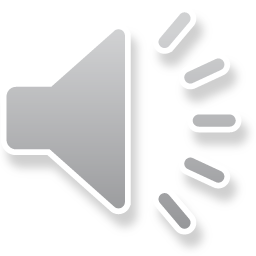 3、产品使用服务化
个性化服务
随着消费者可支配收入的快速增加，其消费物品档次更加趋于高度化，也愈加重视个人 需求的满足和交易、使用阶段的用户体验。工程产品的个性化服务便是针对用户对建筑产品 的个性化需求，提供的“个性化服务”。
例如，为实现个性化体验服务，企业可以直接为用户提供装修选项，给定丰富且细致的 设计基础模块，由用户自行选择偏好，进行组合，体验房屋的诞生过程。BIM技术和VR/AR 技术的产生使得提供这种个性化服务成为可能。
[Speaker Notes: 首先是，个性化服务。随着消费者可支配收入的增加，其消费物品档次更加趋于高度化，也更加重视个人需求的满足和交易、使用阶段的用户体验。工程产品的个性化服务便是针对用户对建筑产品的个性化需求，提供的“个性化服务”。例如为实现个性化体验服务，企业可以直接为用户提供装修选项，给定丰富且细致的设计基础模块，由用户自行选择偏好，进行组合，体验房屋的诞生过程，BIM技术和VR/AR技术的产生使得提供这种个性化服务成为可能。]
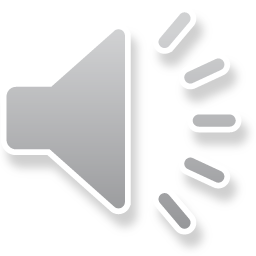 3、产品使用服务化
个性化服务
此外，针对特定群体的特殊需求，提供特定的建筑产品及服务也是一种个性化服务。 例如，养老住宅及配套服务是一种个性化服务，它是针对老年群体的特殊需求，提供的
特定建筑产品及服务。企业可以通过拉长产业链条，除设计建造符合老年群体使用要求的建 筑产品外，还增加后期的管理与服务环节，为老年群体提供包含监护、健康、生活和精神服 务在内的个性化养老服务，实现养老不离家的新模式。
坐梯
扶手式坐便
[Speaker Notes: 此外，针对特定群体的特殊需求，提供特定的建筑产品及服务也是一种个性化服务。例如，养老住宅及配套服务是一种个性化服务，它是针对老年群体的特殊需求，提供的特定建筑产品及服务。企业可以通过拉长产业链条，除设计建造符合老年群体使用要求的建筑产品外，还增加后期的管理与服务环节，为老年群体提供包含监护、健康、生活和精神服务在内的个性化养老服务，实现养老不离家的新模式。]
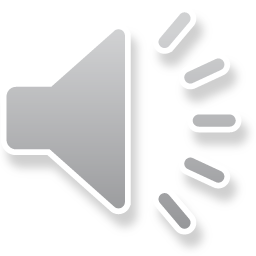 3、产品使用服务化
专业化运维服务
建筑业的专业化运维服务主要指，针对用户使用建筑产品所派生的相关服务需求，建筑 企业向建筑产品的下游产业链条方向延伸，除了提供优质建筑产品外，还提供专业化运维服
务。例如，武汉国博能源站的专业化运维管理：
设备台账信息
设备系统分类
设备类型
1、设备管理
设备上下游
能 源 站 运 维 管 理
设备区域分类
维护保养提醒
保养周期管理
2、设备维护保养
维护周期管理
保养记录管理
维护记录管理
设备维修
3、设备维修管理
维修统计
4、设备智能监控
[Speaker Notes: 第二点则是，专业化运维服务。专业化运维服务的核心目标是提高设备的使用效率，降低故障率，延长设备寿命，并确保系统的高效运行。通过专业的技术团队和先进的运维工具，企业可以为用户提供定制化的运维方案，满足不同用户的需求。例如，武汉国博能源站就采用了专业化运维管理模式，包括设备管理、设备维护保养、设备维修管理和设备智能监控四个方面。这些措施共同保障了能源站的稳定运行和高效能输出。]
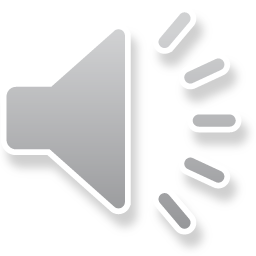 3、产品使用服务化
专业化运维服务
设备运行情况智能监控：实现设备运行状态智能监控，设备运行异常时可实时报警，维修调 度人员也可以通过观测设备运行曲线对设备状态进行预估。
[Speaker Notes: 我来具体介绍专业化运维服务中的一个设备运行情况智能监控功能。这个功能可以实现设备运行状态的实时监控，当设备出现异常时能够及时报警，从而确保维修调度人员可以迅速响应并通过观测设备运行曲线对设备状态进行预估。
首先我们看到左侧的图示，这是一个三维建模软件中的管道系统示意图。在这个系统中，我们可以看到绿色的管道代表正常运行的管线，而红色的圆圈则标记了一个潜在的故障点，一个阀门出现了问题。在实际的工业生产环境中，类似的监控系统可以帮助操作人员快速定位到问题的源头，并进行及时的修复或更换。
接下来是右侧的实际案例，这是某水质监测管理系统界面。在界面的中央部分，我们看到了一条波动的曲线图，这条曲线代表了水质参数随时间的变化情况。通过观察这条曲线，工作人员可以直观地了解当前的水质状况，并在发现异常波动时立即采取行动。此外，界面的右侧列出了多个不同的监测点名称，每个监测点都对应着其特定的数据值，这些数据值会随着实际情况的变化而实时更新。
综上所述，专业化运维服务的设备运行情况智能监控功能具有以下几个显著特点：一是实时性，即系统能够对设备的运行状态进行不间断的监控；二是准确性，即系统能够精确地捕捉到任何微小的变化并及时报警；三是预测性，即系统能够通过对历史数据的分析和比对来预测未来的趋势。正是由于这些特点，专业化运维服务能够在保障企业安全生产、提高运营效率方面发挥重要作用。]
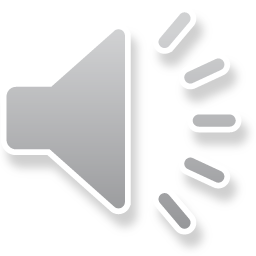 3、产品使用服务化
智能产品的系统解决方案
近年来，用户对智能智慧、绿色健康的需求明显增强，愈发重视建筑产品的智慧、健 康功能。产品服务化的“智能产品的系统解决方案”便是顺应这一需求提出的，增加配套 增值服务，将建筑产品与服务有机融合，为客户提供智能健康的、系统集成程度高的、面 向解决客户问题的产品服务组合方案，如整体厨房、厕所、家居等。如此，企业既解决了 最终用户对“优质建筑产品+优质服务”的需求，又拉长了产业链条，在服务中获得了增值。
[Speaker Notes: 产品使用服务化的最后一点，则是企业提出的智能产品的系统解决方案。这个方案的核心是将建筑产品与服务有机地融合在一起，为用户提供一个全面、集成、高度智能的健康生活环境。例如，整体厨房、厕所、家居等产品和服务组合，这些解决方案不仅解决了用户的实际问题，还提高了产业链的价值，实现了企业在服务中的增值。为了更好地理解这一点，我们可以想象一个场景：当用户走进一个智能建筑时，他们可能会遇到一系列的智能设备和服务。这些设备和服务可能包括人脸识别门禁、智能照明、温度调节、安全监控等。这些元素共同构成了一个高度智能的环境，为用户提供舒适、便捷的生活体验。此外，这些智能产品和服务还可以通过云端技术进行连接和管理，实现数据的共享和优化。这样，企业就可以根据用户的需求和行为数据，提供个性化的服务和建议，进一步增强了用户的满意度和忠诚度。总的来说，智能产品的系统解决方案代表了未来建筑行业的发展方向，它们将为用户提供更加智能、健康、舒适的生活方式，同时也为企业带来了新的发展机遇和价值增长点。]
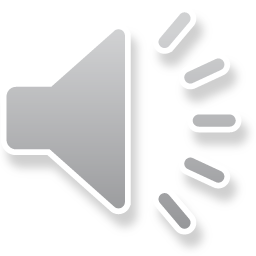 3、产品使用服务化
智能产品的系统解决方案
以住宅建筑为例，智能产品的系统解决方案提供的住宅建筑具备感知能力，每个家居 用品及必要的室内构件上都配备相应功能需求及精度要求的传感器， 除了实时监测家居用 品自身的状态信息外，还将采集室内环境参数、家居用品使用者的血压、血糖、心律等多 种生理指标和健康状态信息，并上传至系统平台以待后用。
另外，该住宅建筑还将具备意外情况的处理能力，一旦居家环境或住户在住宅和移动 场景中出现监测数据异常，将触发建筑智能连接的其他系统协作解决该非正常事件，住户 不再需要担心灶火、电路等安全隐患，也无需担忧家中小孩、老人发生紧急意外情况时错 过最佳救助时间。
[Speaker Notes: 具体而言，智能产品不仅提供了便捷的功能，还具备高度的自动化和智能化特性。
以住宅建筑为例，智能家居系统可以通过传感器、执行器和中央控制器来实现对家庭环境的全面监控和管理。这些设备能够实时监测室内外环境参数，如温度、湿度、空气质量等，并通过无线网络与用户手机或平板电脑连接，实现远程控制和数据反馈。
此外，智能家居系统还可以集成健康监测功能，例如血压、血糖、心律等生理指标的检测，以及室内环境参数的采集，如甲醛、苯等有害气体的浓度。这些信息可以通过系统平台进行存储和分析，为用户提供健康咨询和建议。
在安全方面，智能家居系统也发挥着重要作用。通过门磁、窗帘感应器、烟雾报警器等设备的安装，可以实现对家庭安全的24小时监控。一旦发生异常情况，系统会立即发出警报，并可通过手机APP进行处理。同时，智能照明、家电控制等功能的集成，也为用户提供了舒适的生活体验。
总的来说，智能产品的系统解决方案旨在提高生活质量，增强安全性，并为用户提供便捷的服务。通过整合多种智能设备和技术，我们可以构建一个智能、高效、舒适的生活环境。]
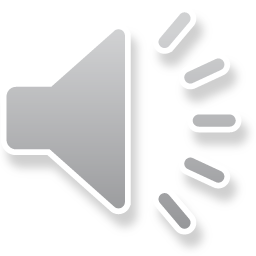 谢谢！
[Speaker Notes: 以上就是本次的全部内容，谢谢大家！]